БУРНОЕ МОРЕ ДЕЕПРИЧАСТИЙ
Повторение и обобщение по теме «Деепричастие»
Урок русского языка в 7 классе
Лист самооценки

№	        Виды    работ	                                               Оценка

1               Беседа по тексту стихотворения	
2.              Работа с 1 текстом (умение находить                       деепричастия в       тексте)                       	
3.              Работа со 2  текстом.  Постановка знаков 
 препинания    при   Д.О.                           	
4.               Подготовка к ОГЭ. Задание № 3	
5.               Написать синквейн о маме
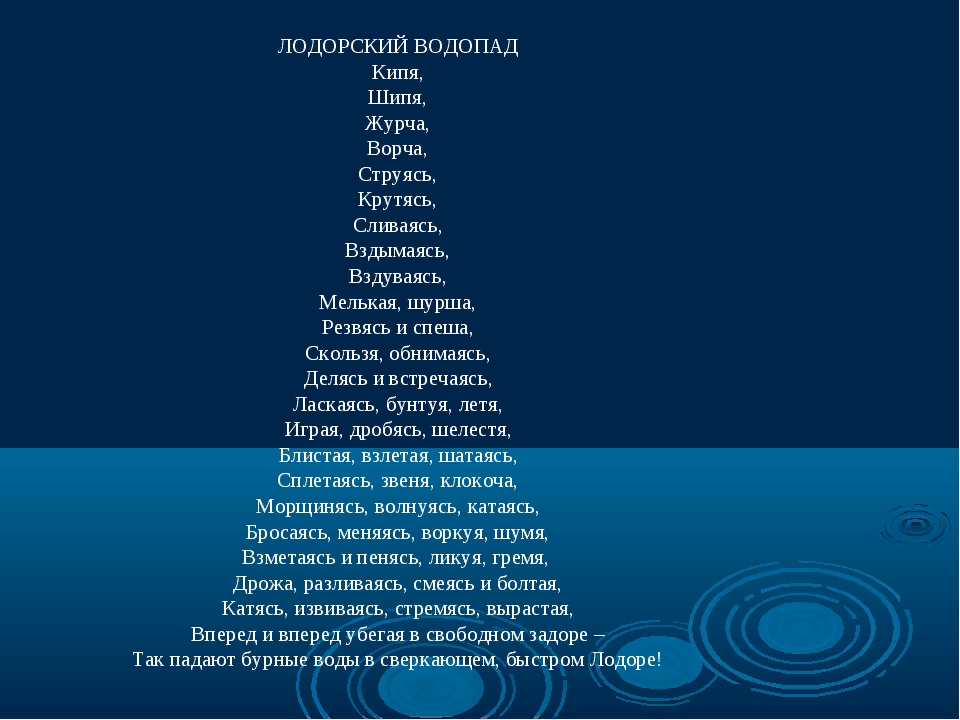 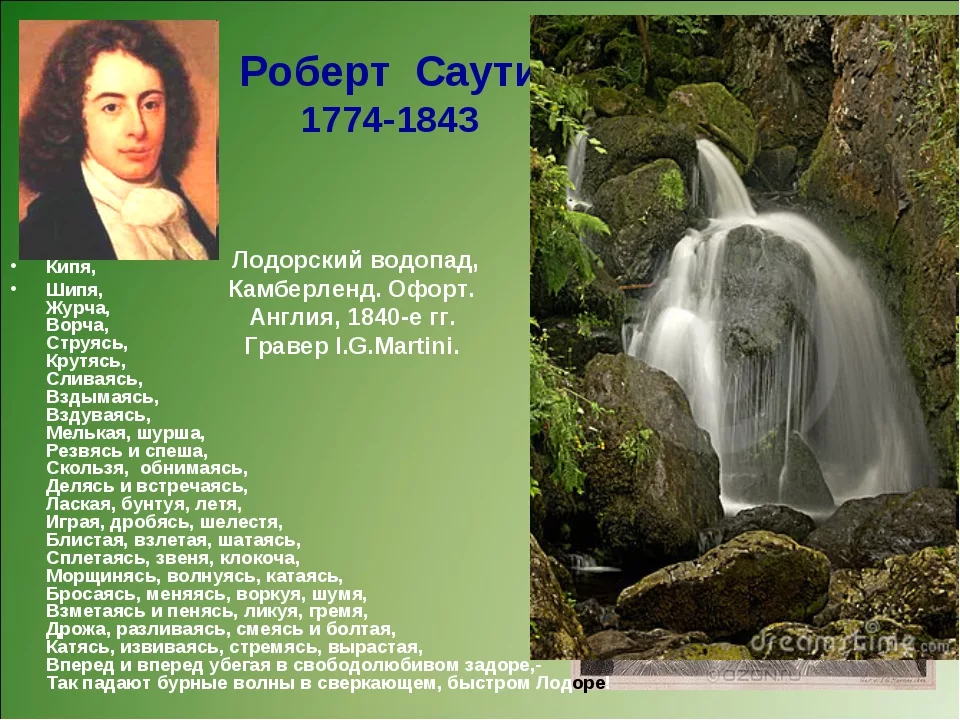 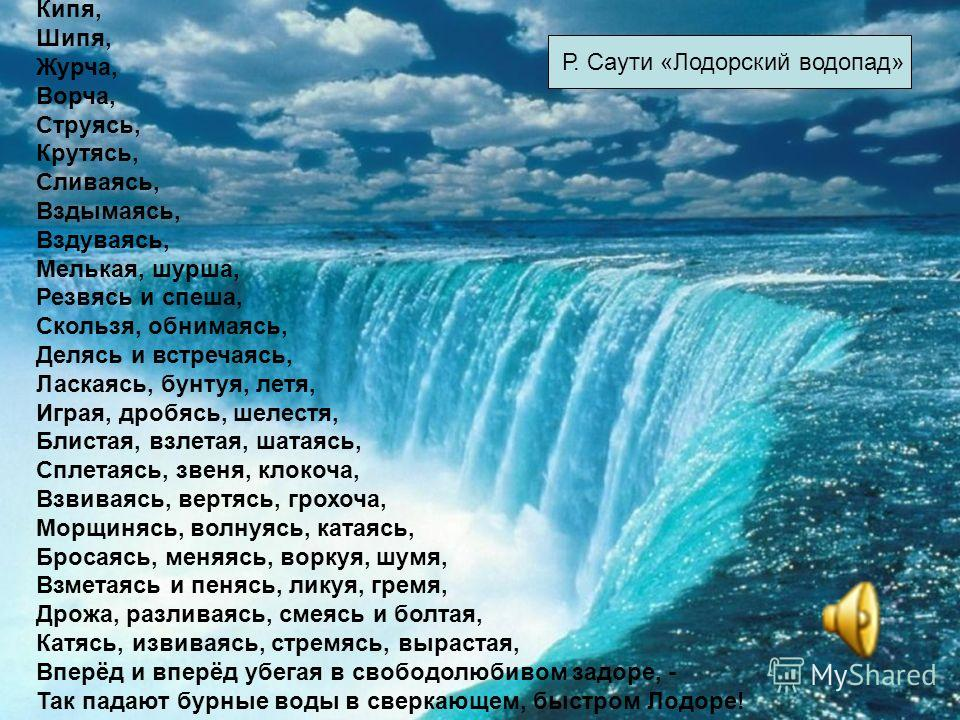 -Что такое деепричастие и что оно обозначает? 
-На какие вопросы отвечает деепричастие?
 -В деепричастии совмещены признаки каких    частей речи?                                                                                                        -Какие признаки глагола есть у деепричастия?                                                                                                                 - Какой признак наречия имеет деепричастие?                                                                                                       - Что такое деепричастный оборот?                                                                                                                           - Как выделяется деепричастный оборот?                                                                                                                               - Каким членом предложения является   дееепричастие? 
-Как пишутся НЕ с деепричастием?
Впишите в клетки кроссворда деепричастия, образованные от глаголов.
СЛОВАРНАЯ РАБОТА
Не проверив сочинения; невзирая на лица; негодуя по поводу происшедшего; не чувствуя боли; не щадя себя; не нарушив слова, негодовал от неправды.
Задание №1
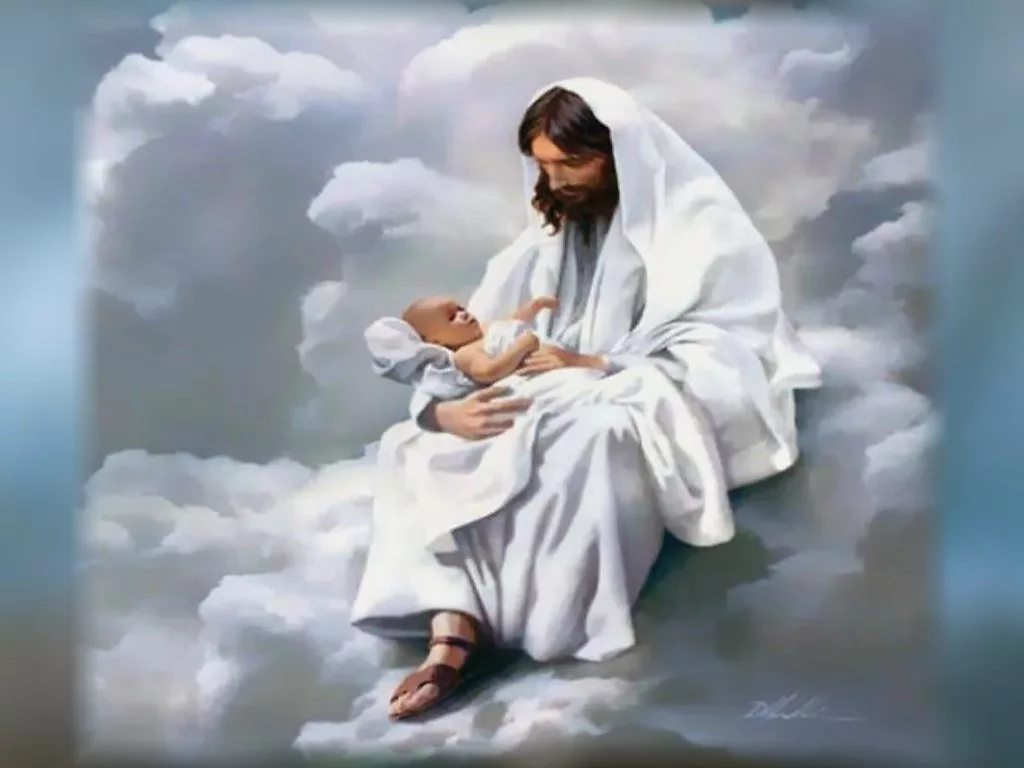 Задание № 2
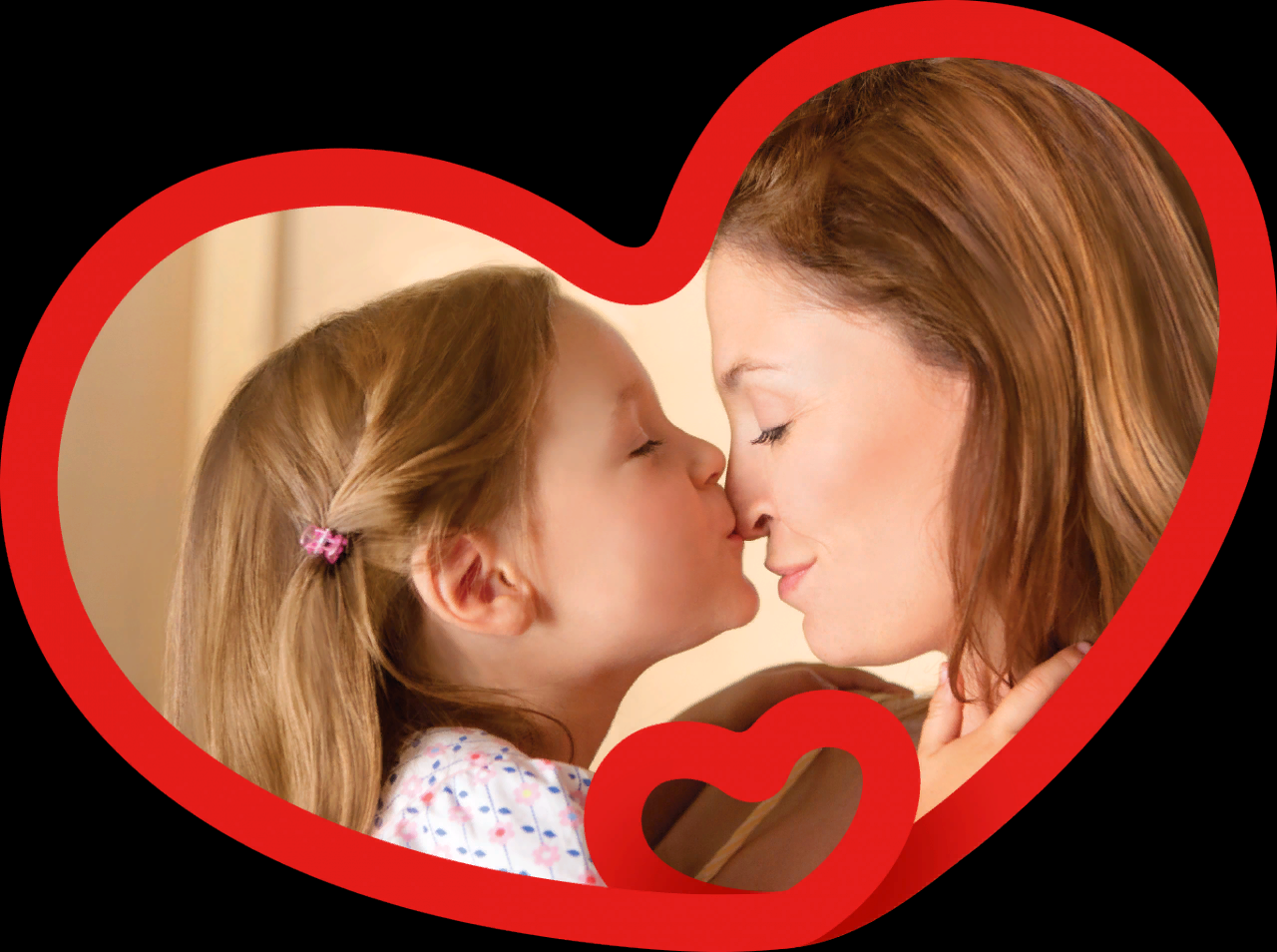 Подготовка к ОГЭ. 
Задание №3.
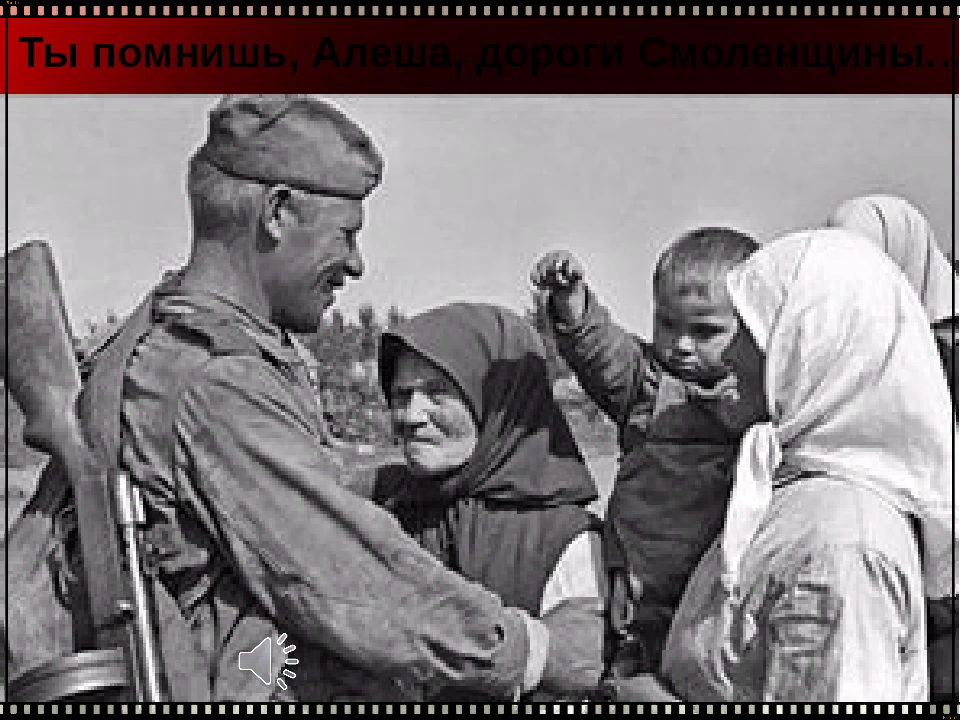 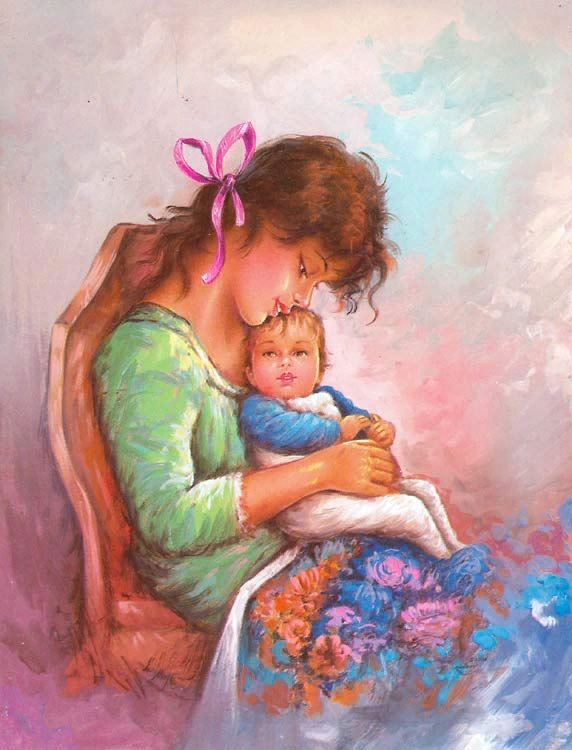 СИНКВЕЙН  О  МАМЕМама                                                                                                                                                               Добрая, знающая                                                                                                                             Целуя, защищая, работая                                                                                                                                            Самый близкий дорогой друг                                                                                                                                    Опора
ДОМАШНЕЕ ЗАДАНИЕ1.Написать сочинение- рассуждение "Мама - самый близкий и родной человек", используя деепричастия. 2.Составить синквейн о маме.
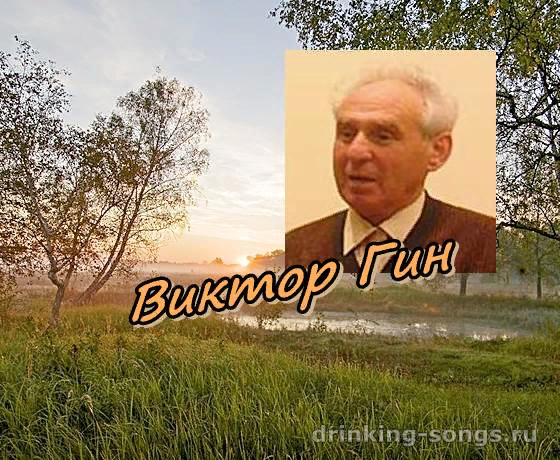 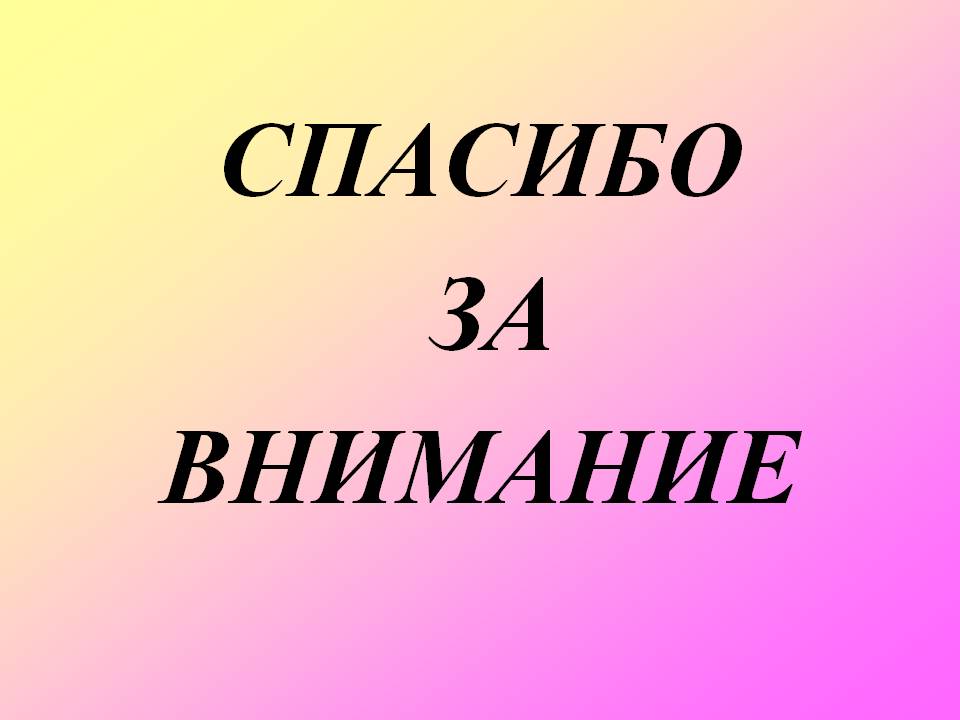